Massachusetts State PoliceUse of UAS’s at Major Traffic Collisions
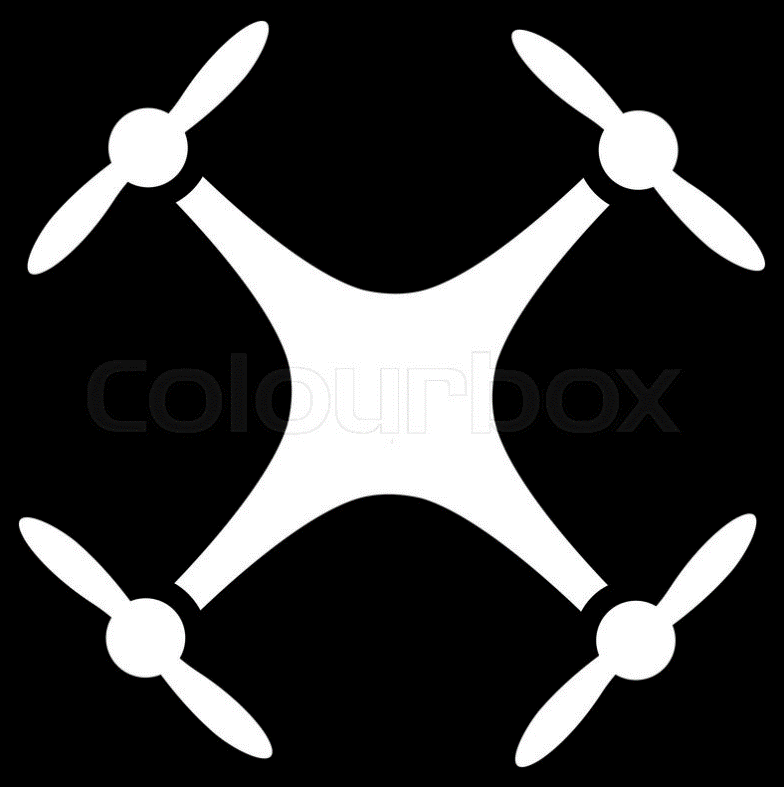 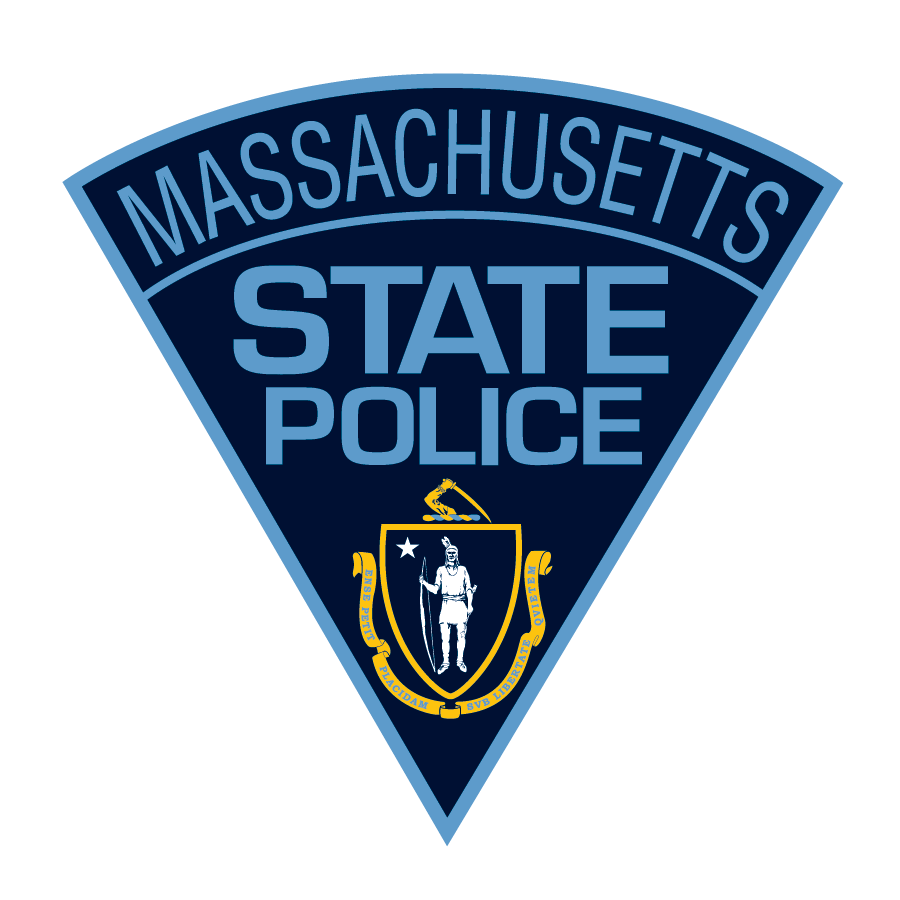 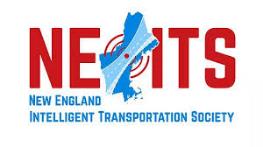 2018 New England ITS Annual Interchange
Providence, Rhode Island May 10, 2018
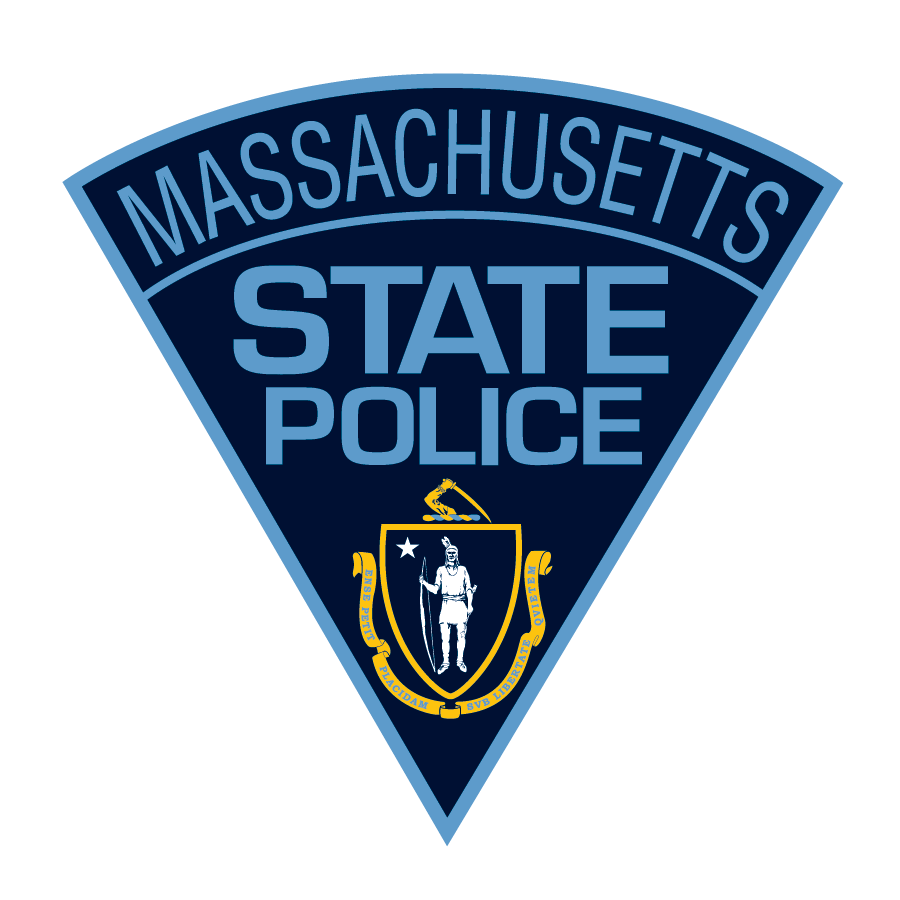 Lieutenant Timothy DowdCollision Analysis and Reconstruction Section
Massachusetts State Police -23 years
Collision Analysis & Reconstruction Section - 15 years
A.C.T.A.R. Accredited Reconstructionist #1486
Section Commander
FAA Remote Pilot Certification
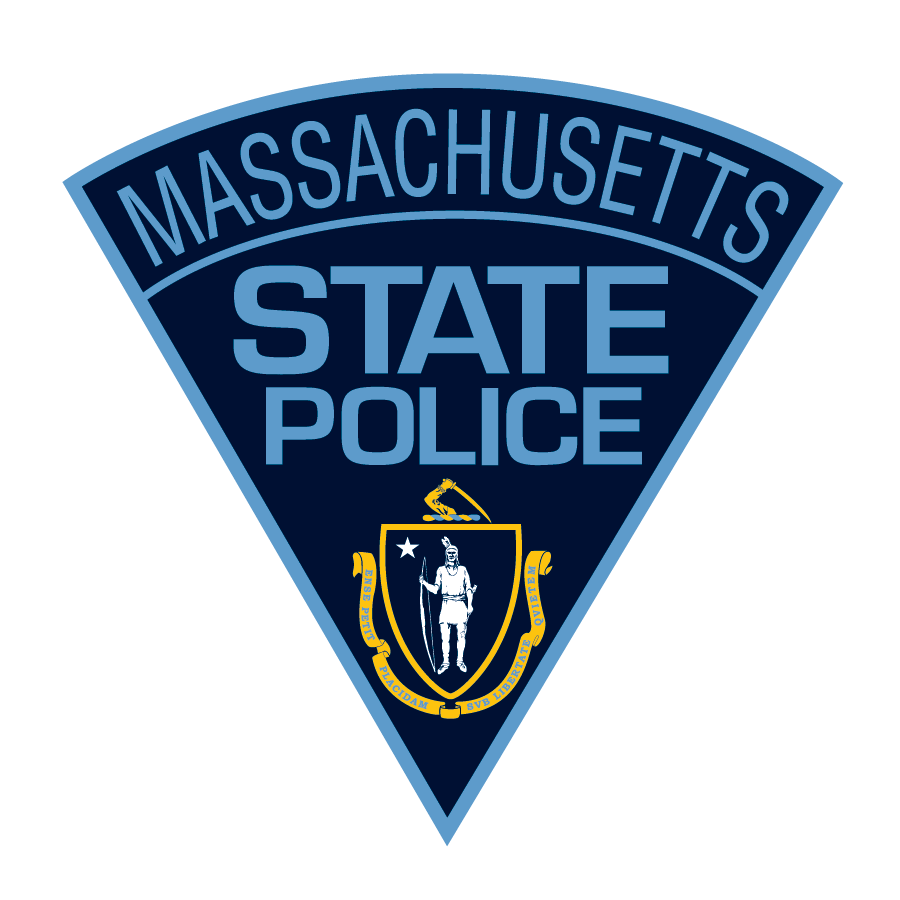 Presentation Outline
Introduction
Massachusetts State Police C.A.R.S.
Measurement Techniques and Instruments
Unmanned Aircraft System (UAS)
Camera
Software
Case Studies
Questions and Discussion
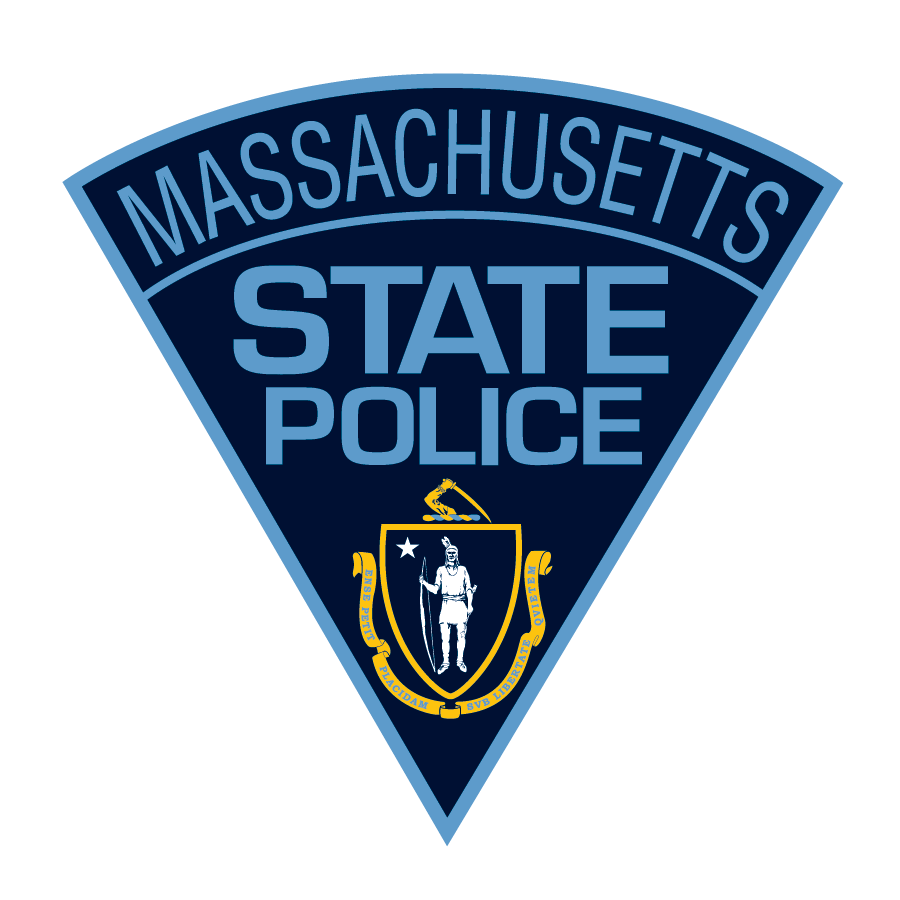 Massachusetts State Police C.A.R.S.
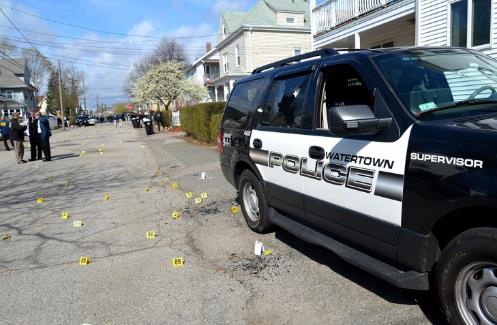 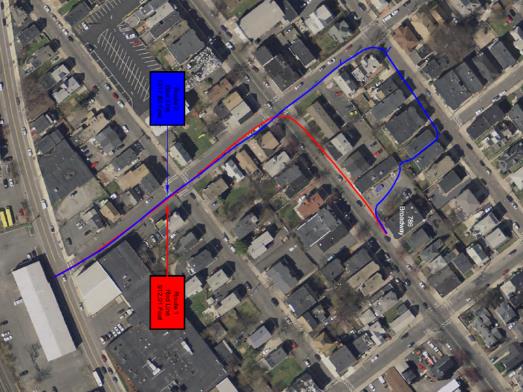 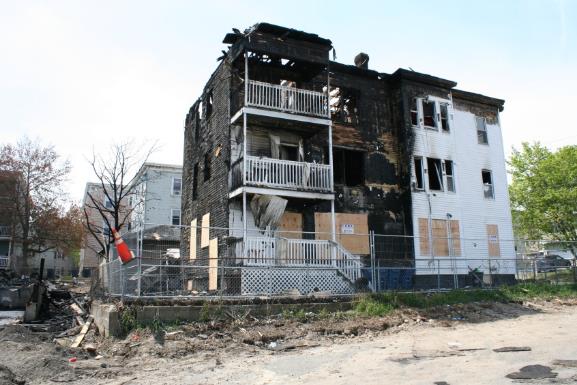 [Speaker Notes: The Massachusetts State Police Cars Section responds primarily to collisions involving serious injuries and fatalities.  As a secondary function, we respond to crime scenes, arson scenes and assist in narcotics investigations, mostly for school zone violations.]
Massachusetts State Police C.A.R.S. History of Measurement Techniques
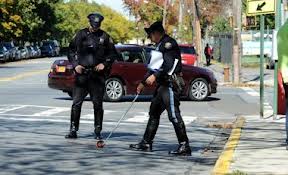 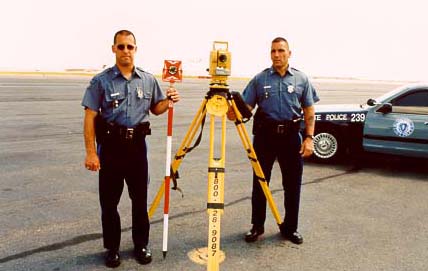 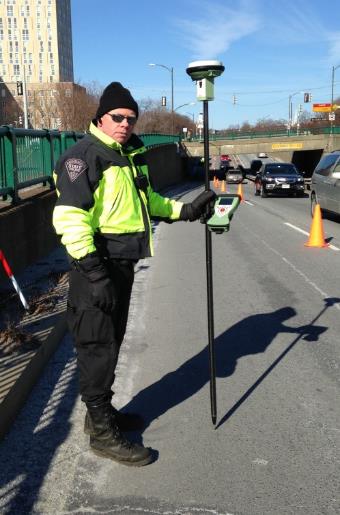 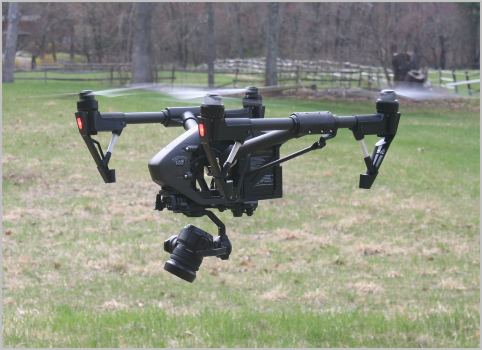 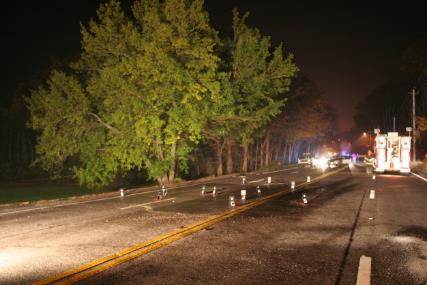 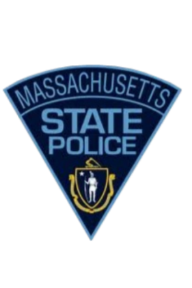 Coordinate Measurements
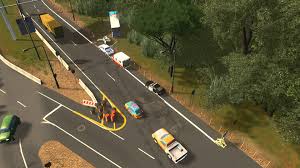 Accuracy?
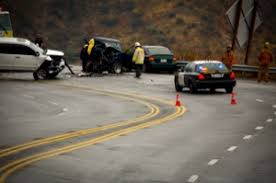 Time??
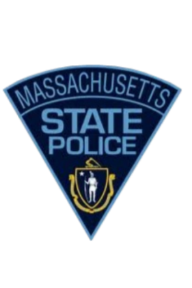 Total Station
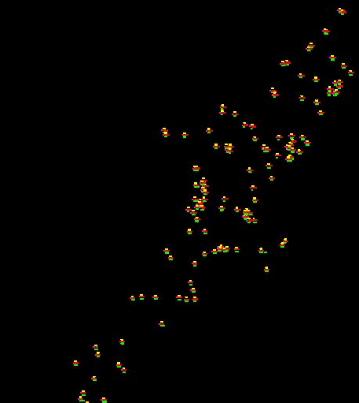 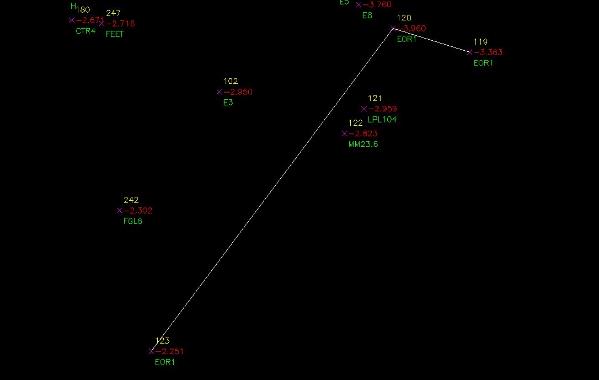 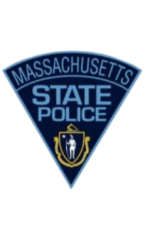 Photogrammetry
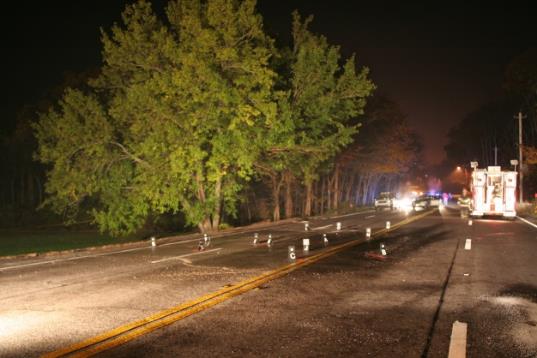 Environment

Office Time
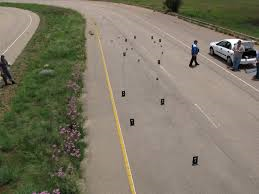 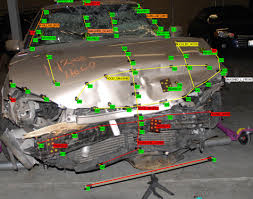 Time??
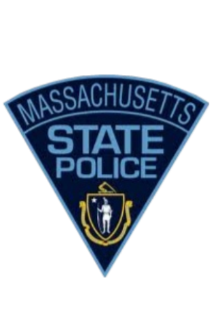 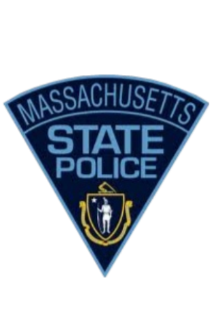 Massachusetts State PoliceC.A.R.S. Quick Clearance DirectiveOctober 2012
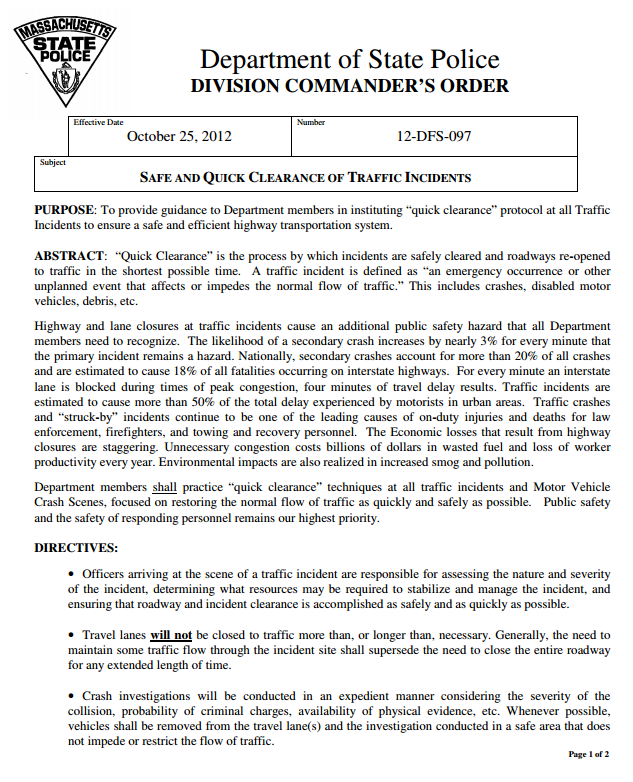 Goals:
Peak Traffic Times
Critical and Short-Lived Evidence
Accurately Document Evidence
Open Roadway to Restore Traffic Flow
Produce a Scaled Diagram for Court
[Speaker Notes: Secondary crashes increase 3% per minute that scene is not cleared Secondary crashes account for 20% of the total crashes and 18% of all fatalities on Interstate High
Ways

Traffic crashes and “struck-by” incidents continue to be one of the leading causes of on-duty injuries and deaths for law enforcement, firefighters, and towing and recovery personnel.]
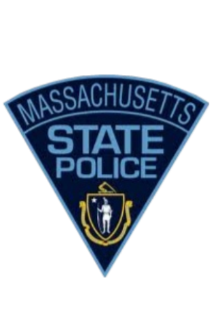 Massachusetts State PoliceTraffic Incident Management
Funding Partnership
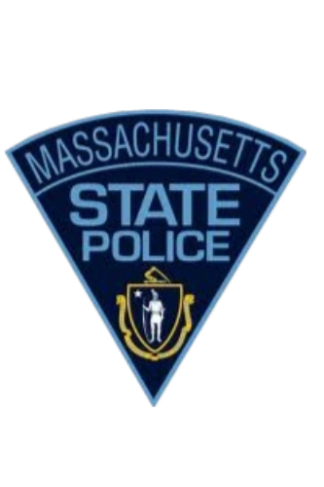 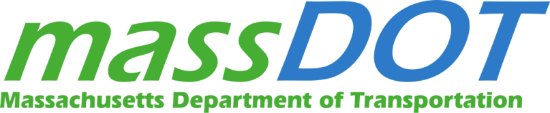 Quick Clearance Scene Mapping Tools
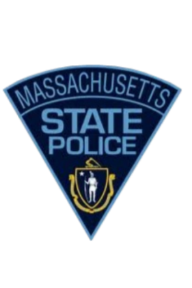 GPS/GNSS
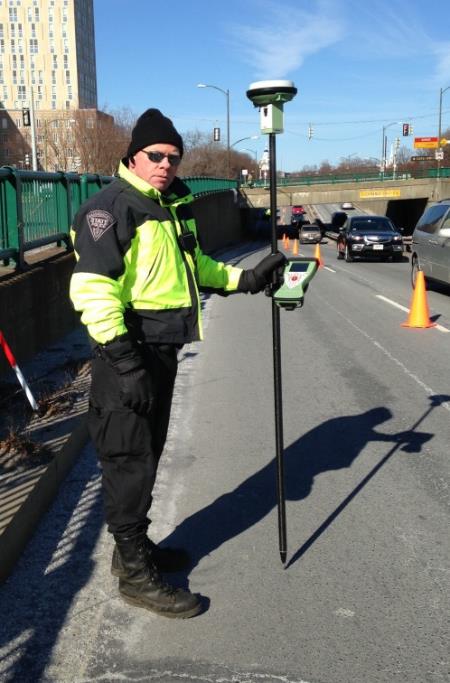 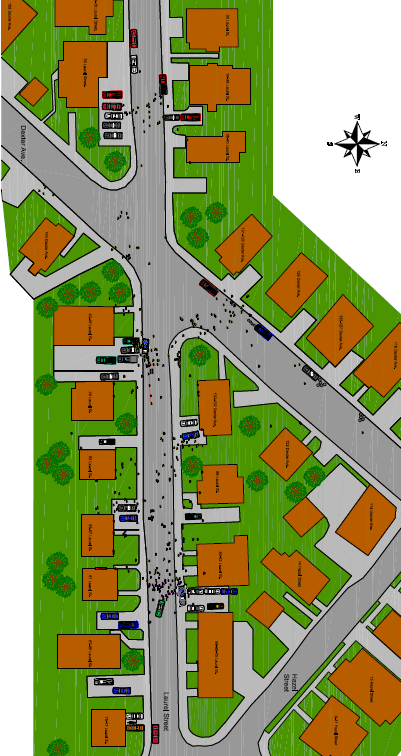 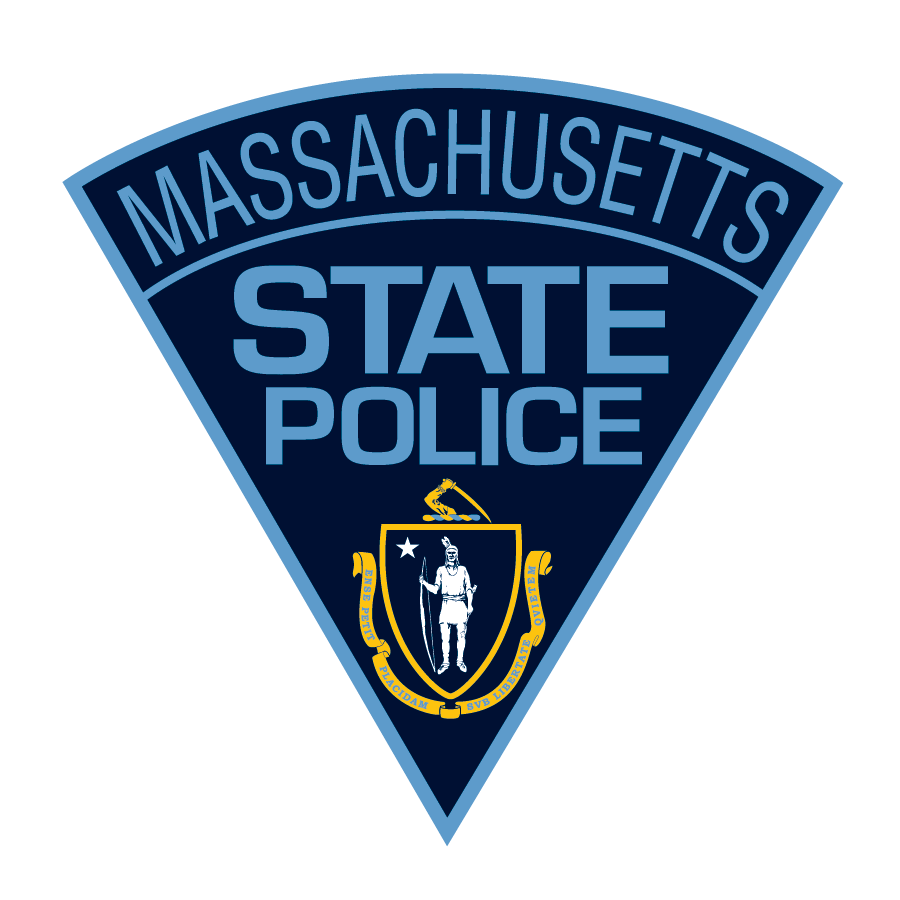 Massachusetts State Police CARSFirst UAS – November 2016DJI Inspire 1 PRO with Zemuse X5 Camera
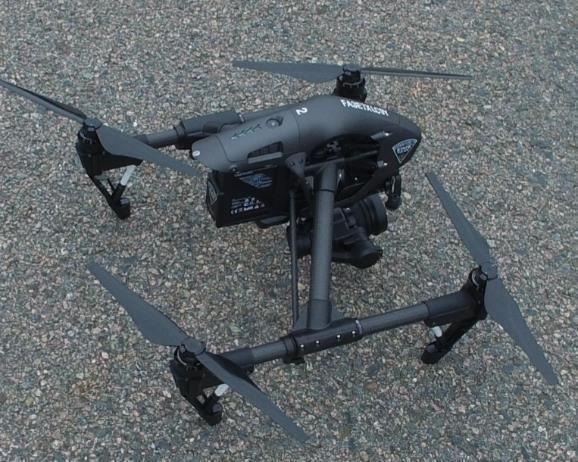 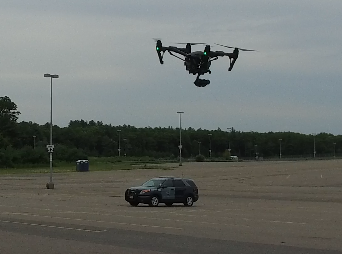 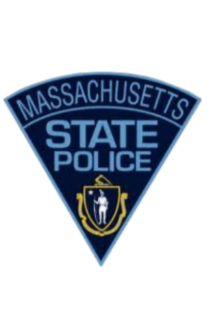 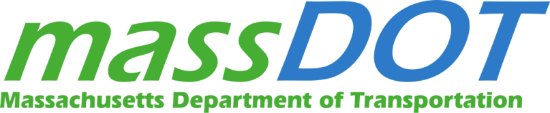 Massachusetts State Police C.A.R.S.4 Teams
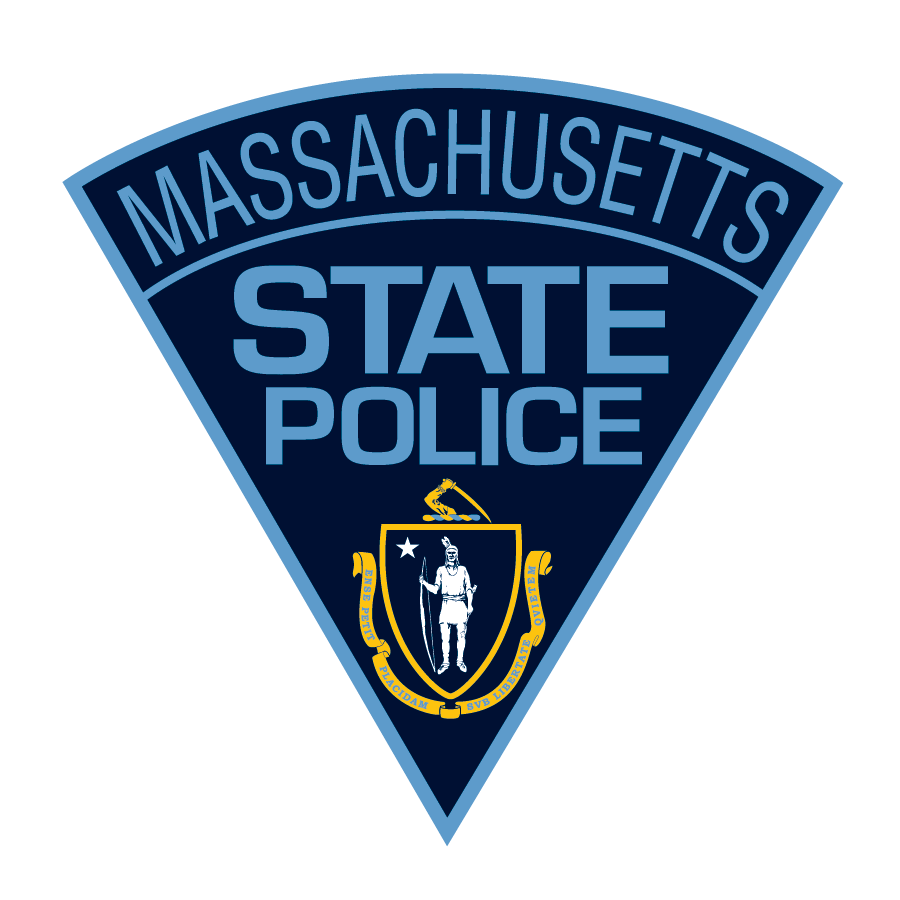 [Speaker Notes: MSP cars is broken into four teams.  Each Team consists of a Sergeant/Team Leader.  The Northeast Team has 6 troopers, the Southeast Team has 6 troopers, the Central Team has 4 troopers and the West Team has three troopers  Each team has a DJI Inspire 1 Pro and at least two Part 107 Certified Remote Pilots.   Currently, MSP CARS has ten members who attended a 40 hour “UAS Ground School and Flight Training Course”.  Currently, the MSP CARS Section has 10 Part 107 Remote Pilots, three that are “active” Remote Pilots who fly missions.  The remaining 7 act as Visual Observers and are training to fly active missions.]
DJI Inspire 1 Pro
Quadcopter:			Propelled by 4 rotors (2 CW and 2 CCW)

Weight: 			3400 g ( 7.49 lbs)  w/ battery & Zemuse X5 
 Adobe DNG RAW	
Battery Life: 			15-18 minutes with Zemuse X5 

Max Speed:			18 m/s (40.26 mph)

Maximum Wind Resistance: 	10 m/s (22 mph) 

Operating Temperature Range: 	14 ᵒ  - 104ᵒ Fahrenheit

Maximum Transmitting Distance: 	Up to 3.1 Miles
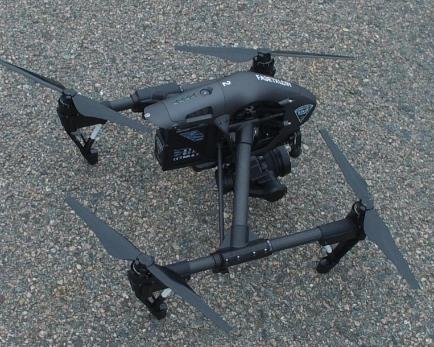 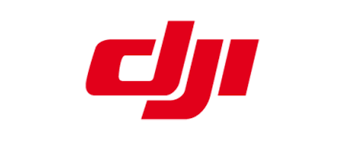 Zemuse X5 3-Axis Gimbal and Camera
Zemuse X5 Camera Weight: 	1.16 lbs

Camera Resolution:   		16.0 Megapixels

Video: 			4K Ultra High Definition 

Sensor:			4/3-inch CMOS Sensor
in Adobe DNG RAW
Storage : 			Micro SD Card
Software Applications - Tablet
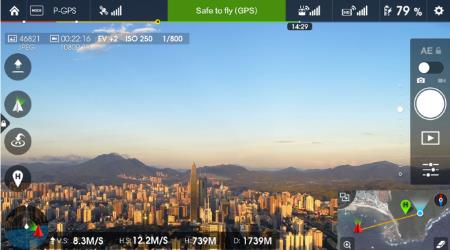 DJI Go
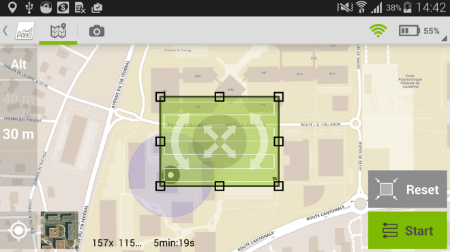 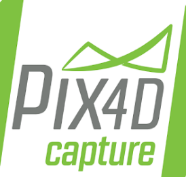 Pix4D Capture
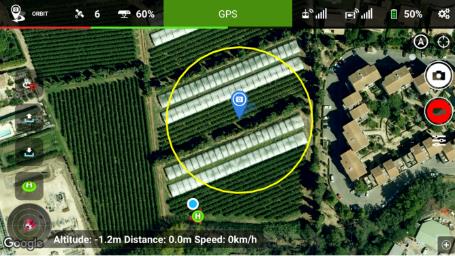 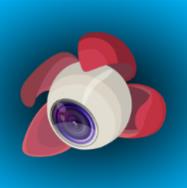 Litchi
Pix4D Capture App
Software Applications - Computer
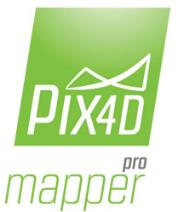 Pix4D Mapper
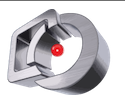 Leica IMS Map360
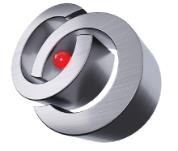 IMS Map60 Point Cloud
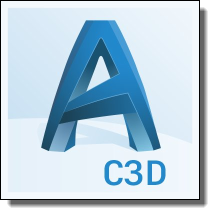 AutoCAD Civil 3D
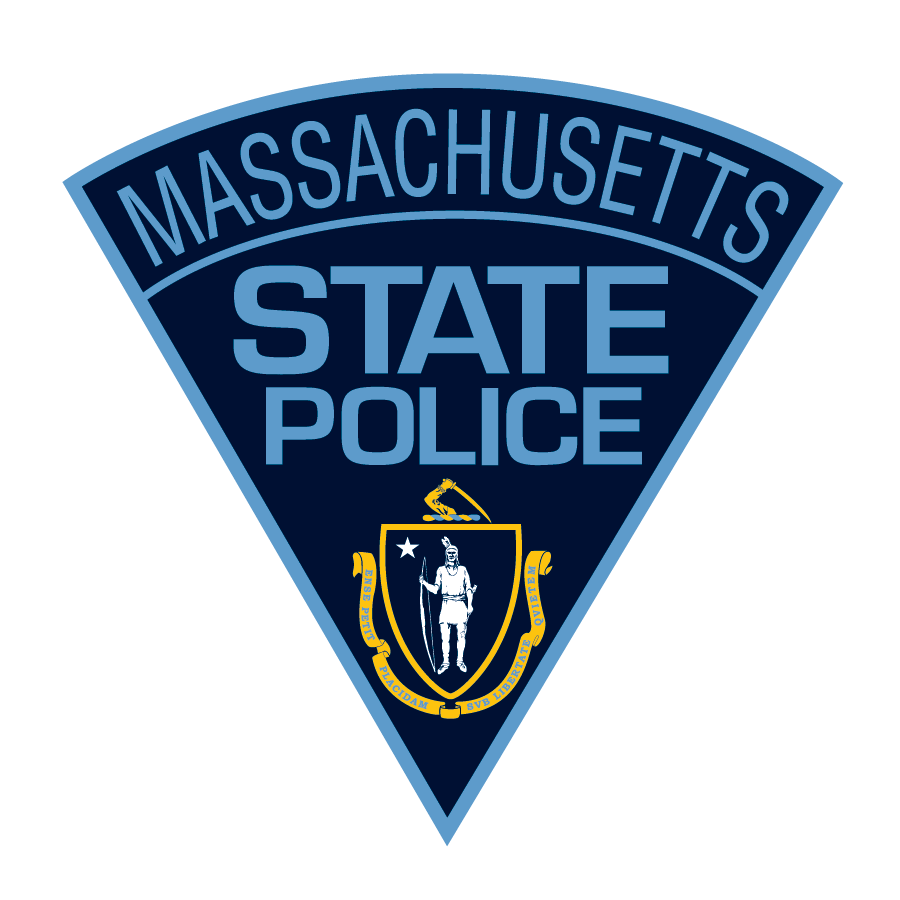 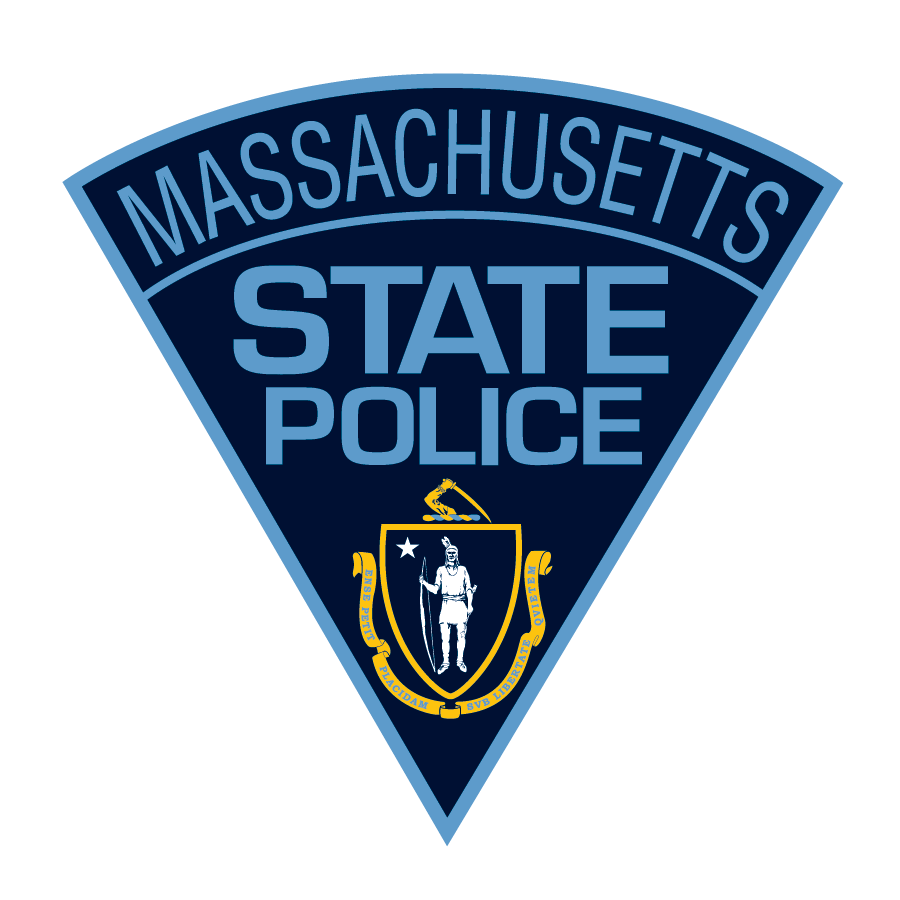 Case Studies
Rte 95 Attleboro Fatal Motor Vehicle Crash

Rte 6A Sandwich Fatal    Pedestrian Crash

Rte 28 Bourne
	Fatal Motor Vehicle Crash
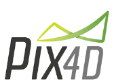 Pix4D – Map View
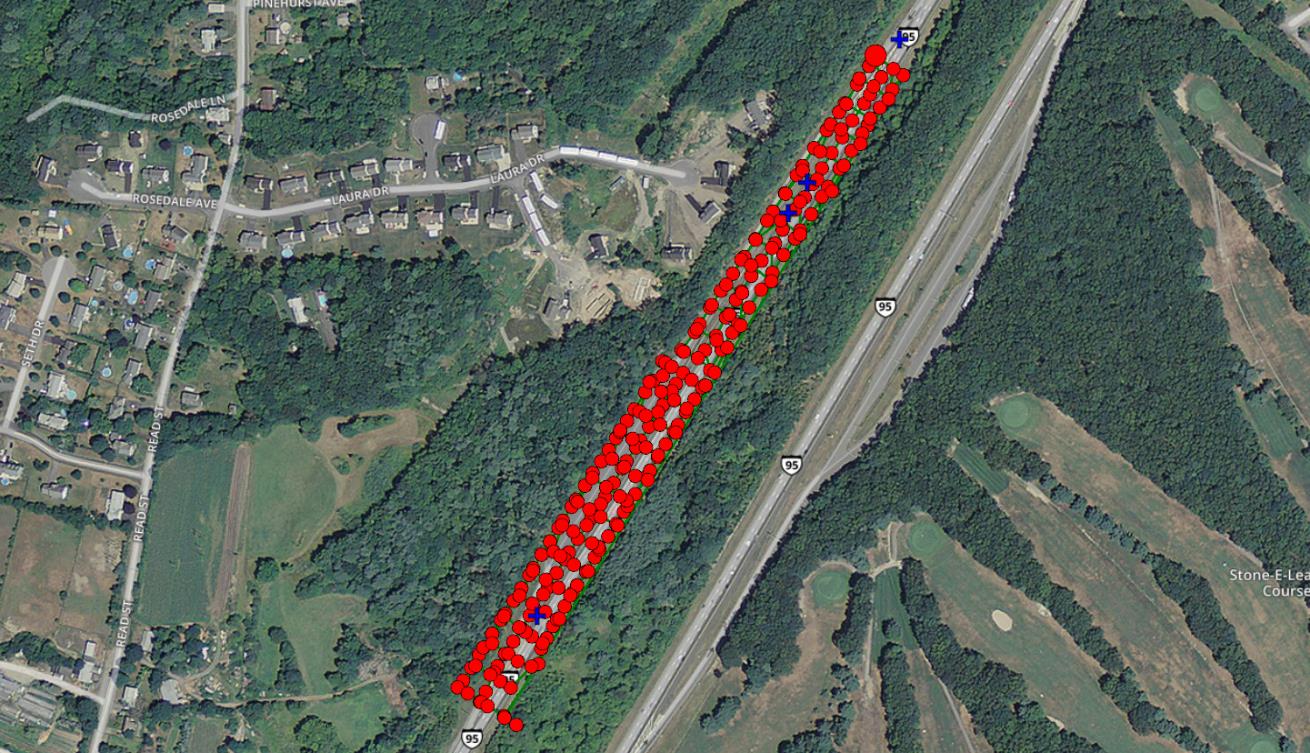 Rte 95 Attleboro
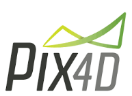 Pix4D – Camera Positions
Rte 95 Attleboro
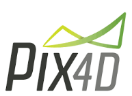 Pix4D – Camera Positions
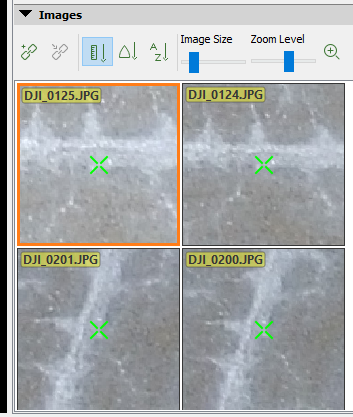 Rte 95 Attleboro
Pix4D – Densified Point Cloud
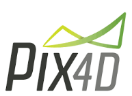 Rte 95 Attleboro
Pix4D – Orthomosaic
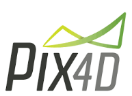 Rte 95 Attleboro
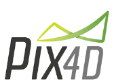 Pix4D – Map View
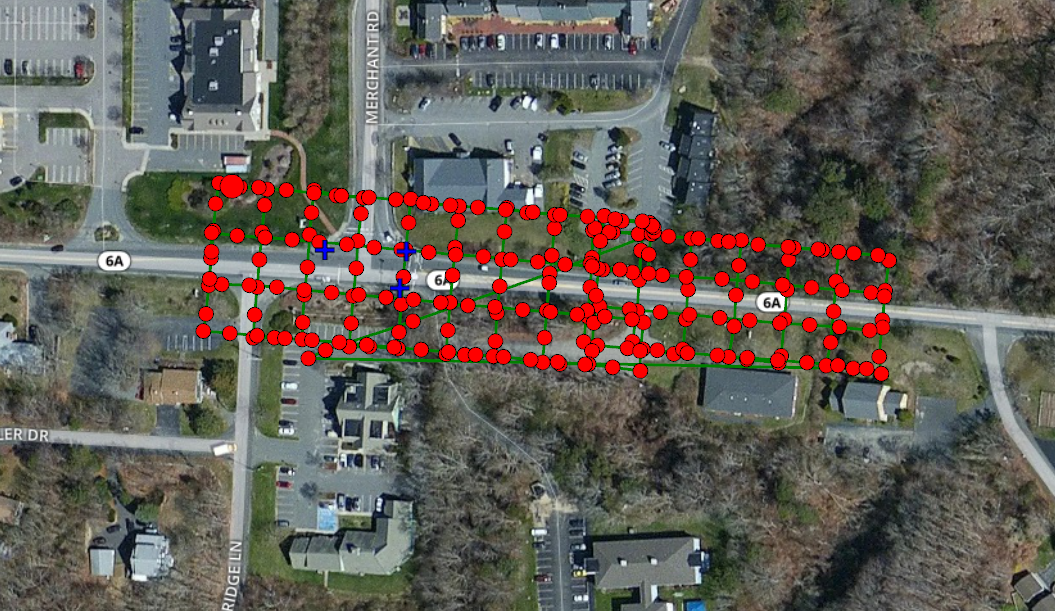 Rte 6A Sandwich
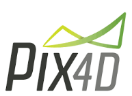 Pix4D – Camera Positions
Rte 6A Sandwich
Pix4D – Densified Point Cloud
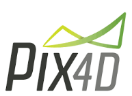 Rte 6A Sandwich
Pix4D – Densified Point Cloud
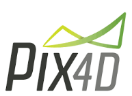 Rte 6A Sandwich
Pix4D – Orthomosaic
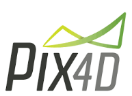 Rte 6A Sandwich
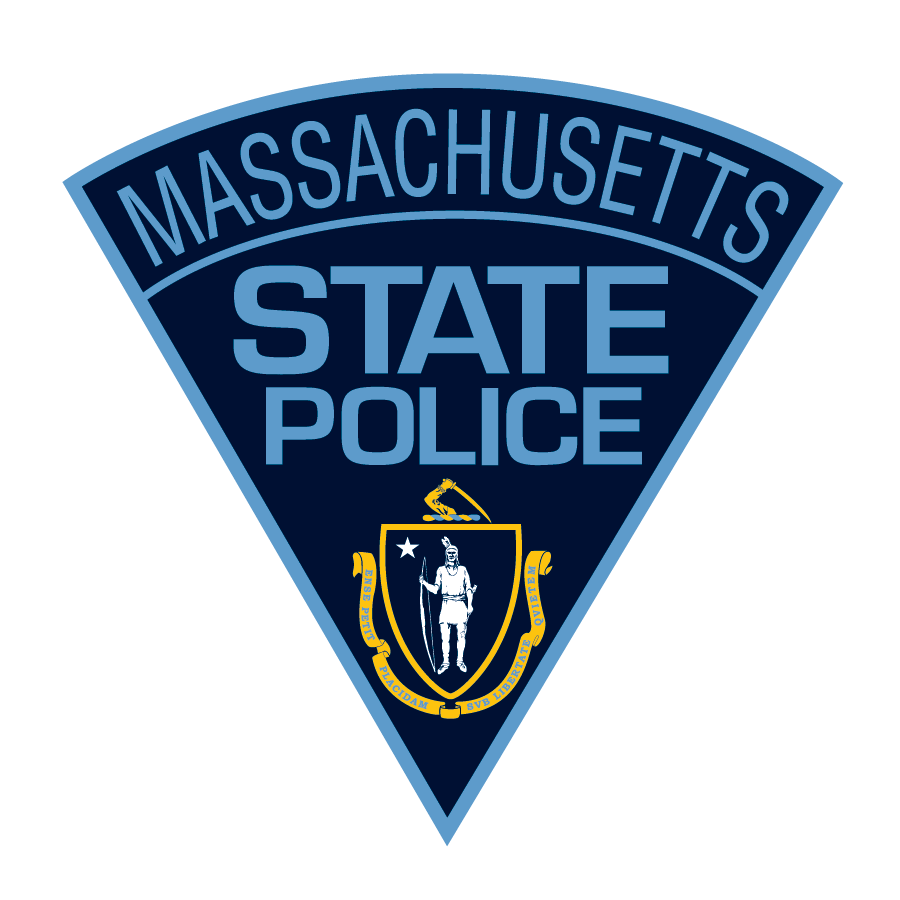 Data Points with Total Station or GPS
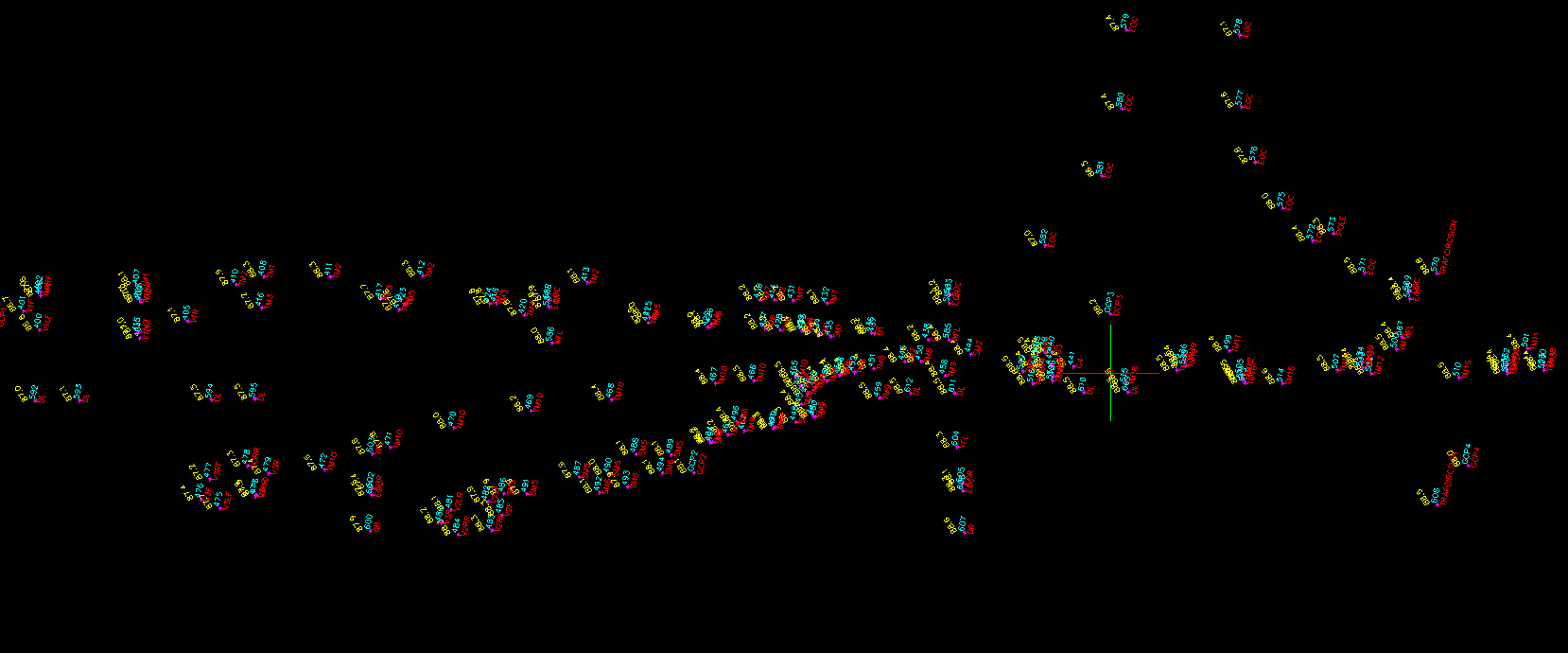 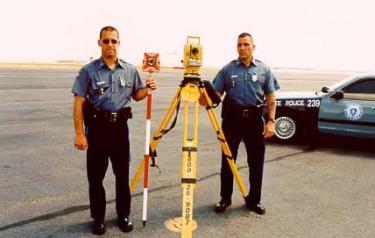 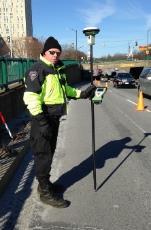 Rte 28 Bourne
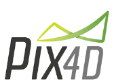 Pix4D – Map View
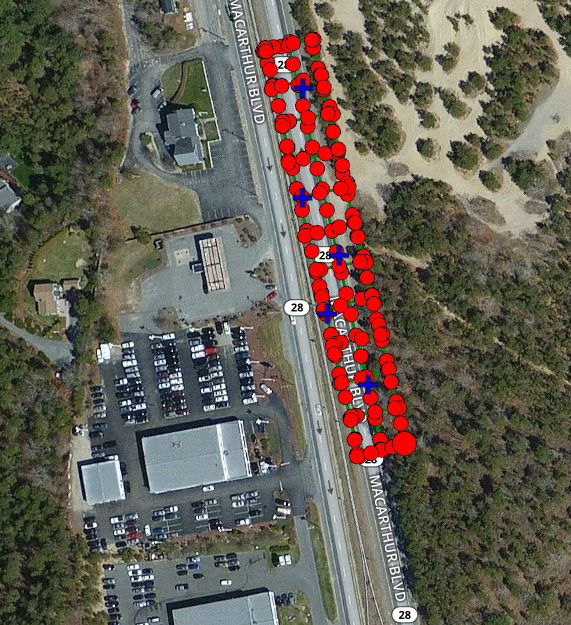 Rte 28 Bourne
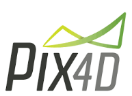 Pix4D – Camera Positions
Rte 28 Bourne
Pix4D – Densified Point Cloud
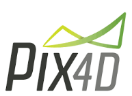 Rte 28 Bourne
Pix4D – Orthomosaic
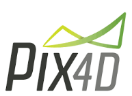 Rte 28 Bourne
Pix4D – Orthomosaic  w/Data Points
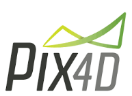 Rte 28 Bourne
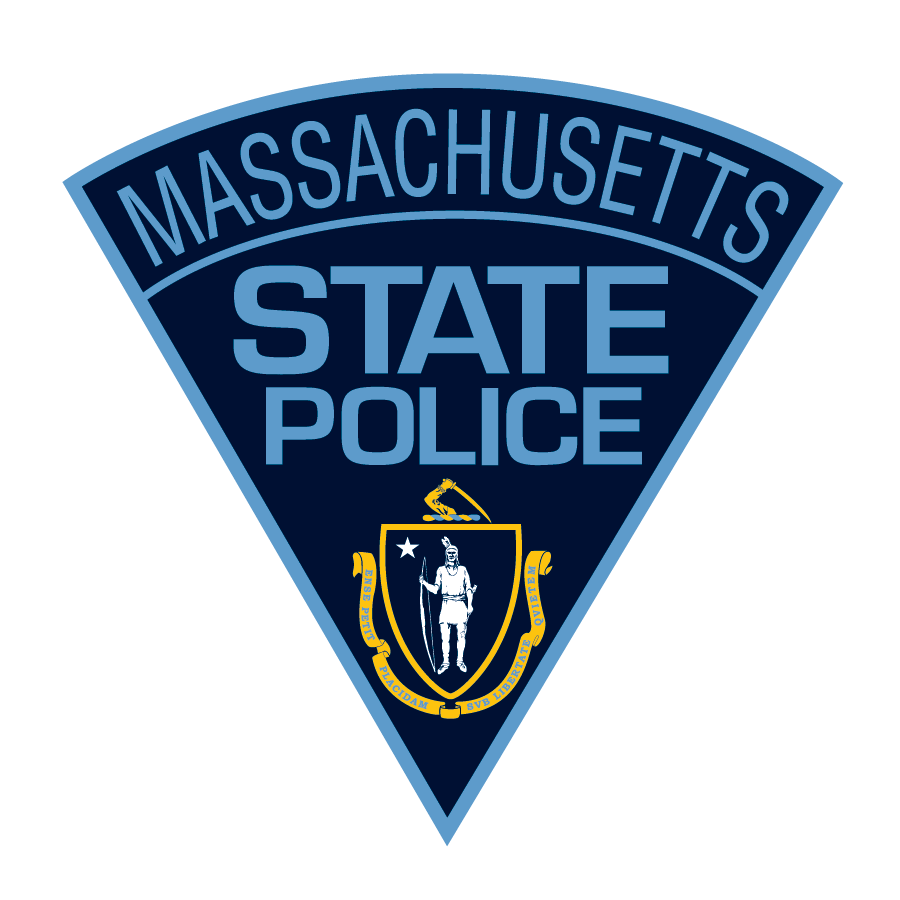 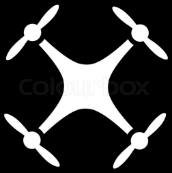 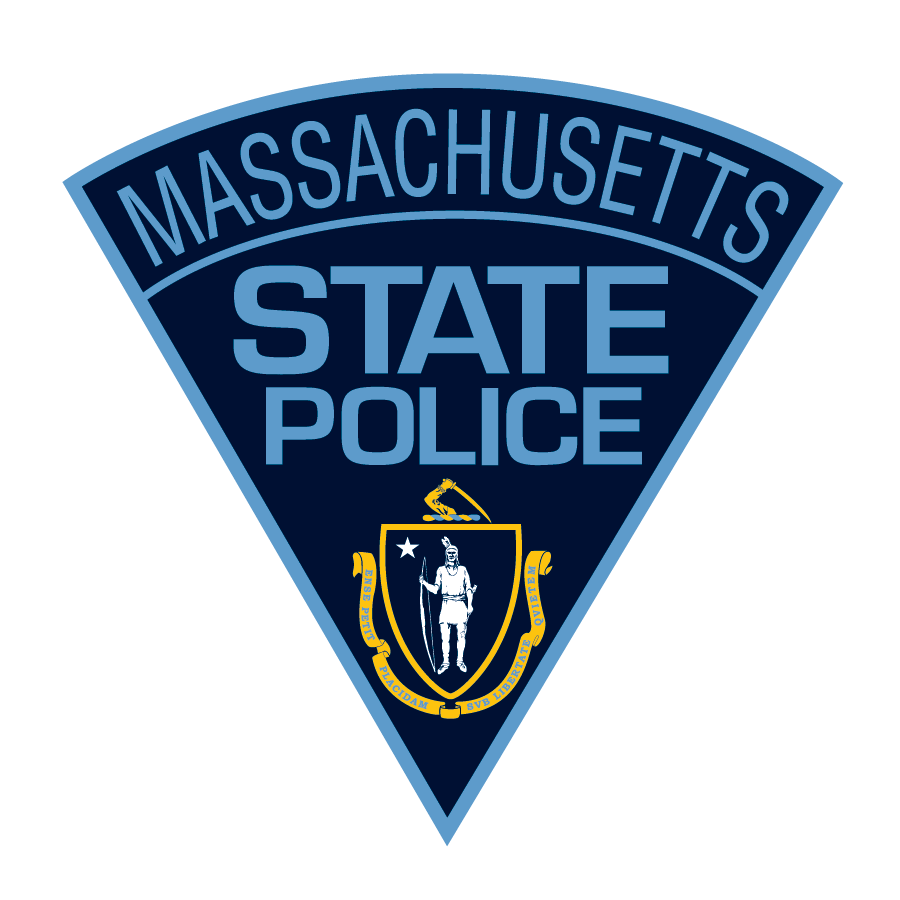 Lieutenant Timothy E. Dowd
Massachusetts State Police
Collision Analysis and Reconstruction Section
Timothy.dowd@massmail.state.ma.us
Office: 508-698-0485
Cell: 774-249-0323